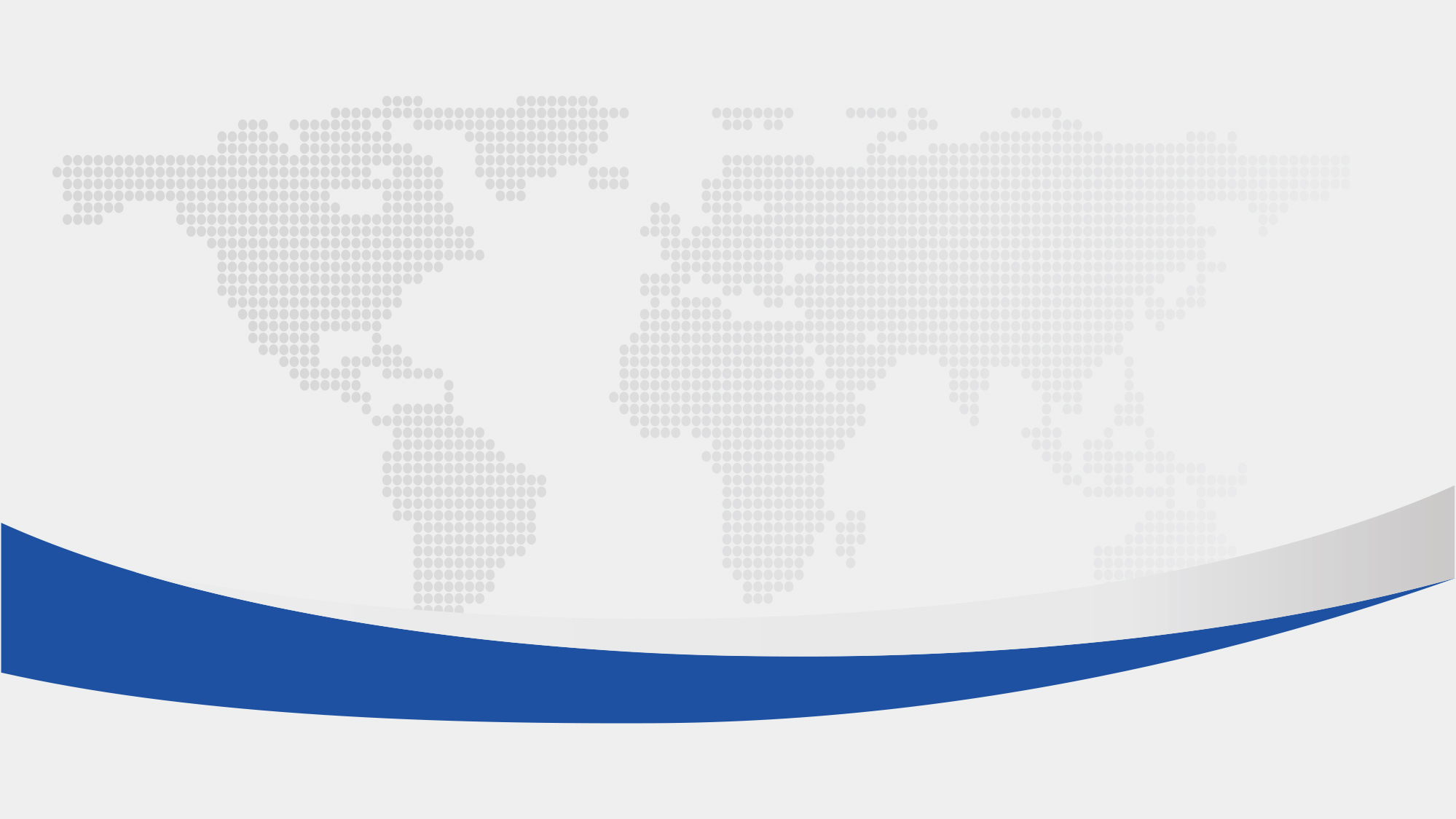 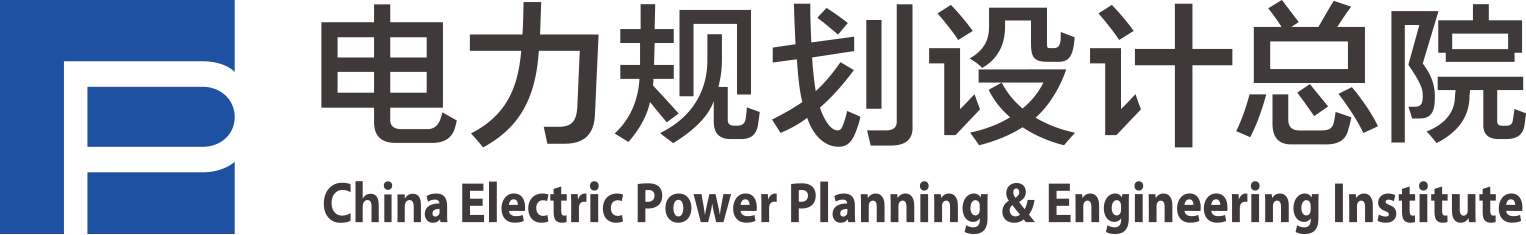 Enhancing Power System Flexibility to 
Accommodate Variable Renewable Energy
提升电力系统调节能力促进新能源消纳

WANG Shunchao
王顺超
www.eppei.com
CONTENTS 目录
Renewable Energy Development in China
中国新能源发展简介
I
Enhancing Power System Flexibility in China
中国提升电力系统调节能力的实践
II
Suggestions of China-Arab Energy Cooperation
中阿能源合作建议
III
I. Renewable Energy Development in China
    中国新能源发展简介
在标杆电价机制的支撑下，中国的风电和光伏发展迅速。截至2017年底，风电和光伏装机分别达到164GW和130GW。
Feed-in-Tariff (FIT) mechanism has tremendously boosted the development of renewable energy in China. The installed capacity of wind and solar power reached 164GW and 130GW, respectively.
Annual Growth Rate
年平均增长率
Annual Growth Rate
年平均增长率
97%
Unit：GW
单位：百万千瓦
Unit：GW
单位：百万千瓦
Solar 光伏
Wind 风电
I. Renewable Energy Development in China
    中国新能源发展简介
中国风能和太阳能资源主要集中在“三北”地区，约有60%的风电和太阳能装机分布在“三北”。由于“三北” 地区的用电负荷较小，许多省份达到非常高的新能源渗透率。Northern regions of China are endowed with abundant wind and solar resources. About 60% wind and solar installed capacity is built in northern regions. The renewable penetration ratios in many provinces reach very high level.
Wind resources
风能资源
Highest Instantaneous RE Penetration Ratio Throughout 2017
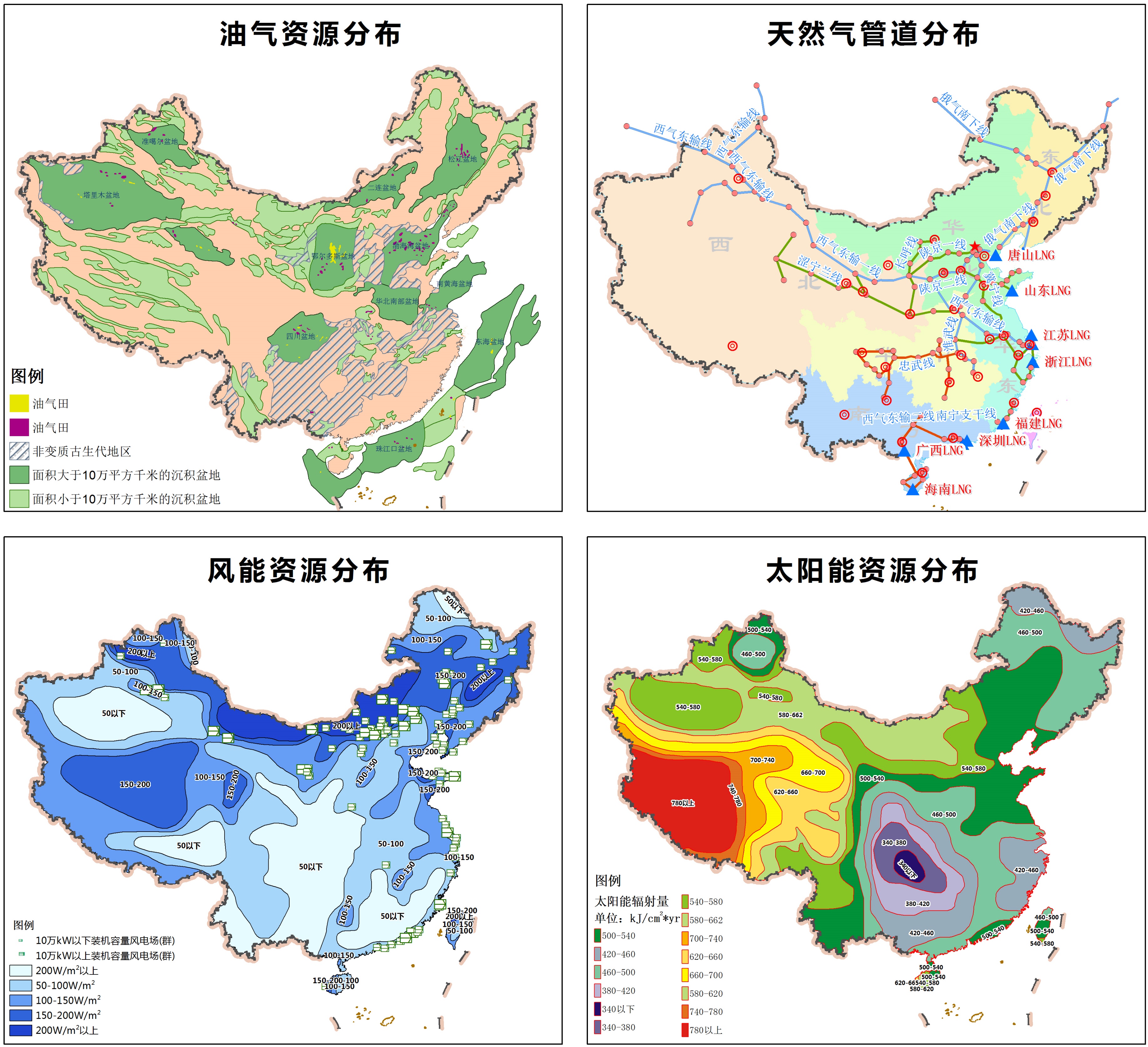 I. Renewable Energy Development in China
    中国新能源发展简介
风电和光伏在资源富集地区的快速发展也给中国的电力系统带来诸多挑战。由于电力系统缺乏足够的灵活性，许多地区出现了弃风和弃光问题。Fast deployment of intermittent renewable energy in resources abundant regions has also created unprecedented challenges for the power system in China.  Lack of flexibility of the power system has led to curtailment of wind and solar power in many regions of China.
Renewable curtailed
弃风+弃光
纯凝火电 Condensing Thermal Units
热电联产 Combined Heat-Power Thermal Units
自备火电 Self supply Thermal Units
CONTENTS 目录
Renewable Energy Development in China
中国新能源发展简介
I
Enhancing Power System Flexibility in China
中国提升电力系统调节能力的实践
II
Suggestions of China-Arab Cooperation
中阿合作建议
III
II. Enhancing Power System Flexibility in China
    中国提升电力系统调节能力的实践
2016年以来，中国启动了电力系统调节能力提升工程，从电源侧、电网侧和负荷侧多措并举，并推动电力市场化，提升电力系统调节能力，解决弃风弃光问题。Since 2016, China has vigorously promoted the power system flexibility on generation side, grid side and demand side, aiming at solving the renewable curtailment problem.
电力市场化改革 Power market reform
电源侧
Generation side
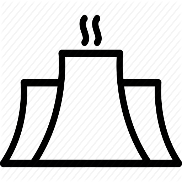 网络侧
Grid side
负荷侧
Demand side
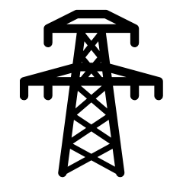 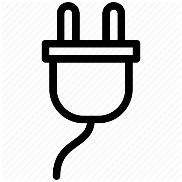 II. Enhancing Power System Flexibility in China
    中国提升电力系统调节能力的实践
在电源侧，对存量火电机组灵活性改造，提升机组灵活调节能力，降低火电机组最小技术出力、减少机组启停时间、提升机组功率调节速率。 On the generation side, the main efforts is to retrofit existing thermal units to achieve higher flexibility, including lowering the minimum load, shortening startup time, and increasing the ramp-up and down rate.
4h->2h
50%->20%
2%/min->5%/min
快速爬坡能力
Fast ramp-up
快速启停
Quick startup
深度调峰能力
Lower minimum load
II. Enhancing Power System Flexibility in China
    中国提升电力系统调节能力的实践
在电源侧，对存量火电机组灵活性改造，提升机组灵活调节能力，降低火电机组最小技术出力、减少机组启停时间、提升机组功率调节速率。 On the generation side, the main efforts is to retrofit existing thermal units to achieve higher flexibility, including lowering the minimum load, shortening startup time, and increasing the ramp-up and down rate.
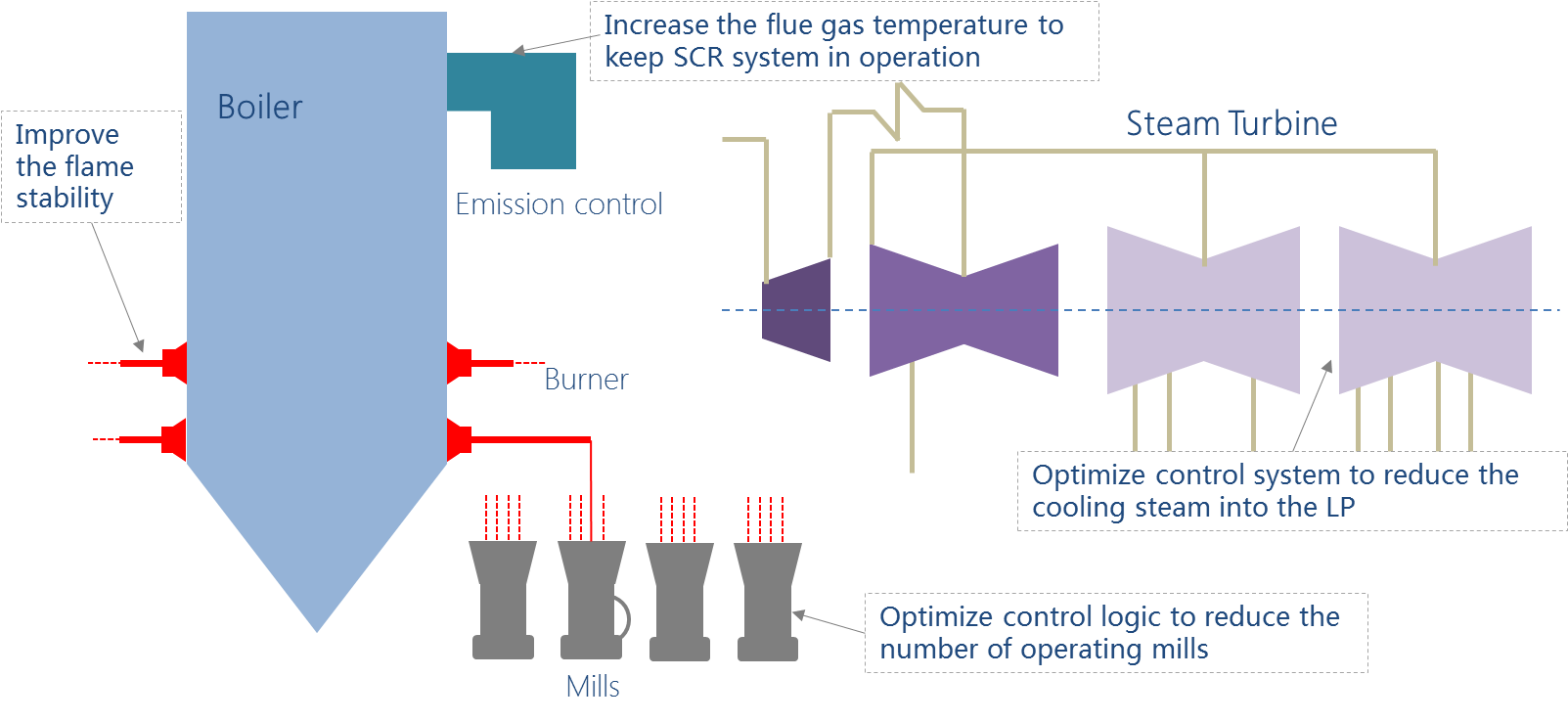 II. Enhancing Power System Flexibility in China
    中国提升电力系统调节能力的实践
在电源侧，对存量火电机组灵活性改造，提升机组灵活调节能力，降低火电机组最小技术出力、减少机组启停时间、提升机组功率调节速率。 On the generation side, the main efforts is to retrofit existing thermal units to achieve higher flexibility, including lowering the minimum load, shortening startup time, and increasing the ramp-up and down rate.
600MW
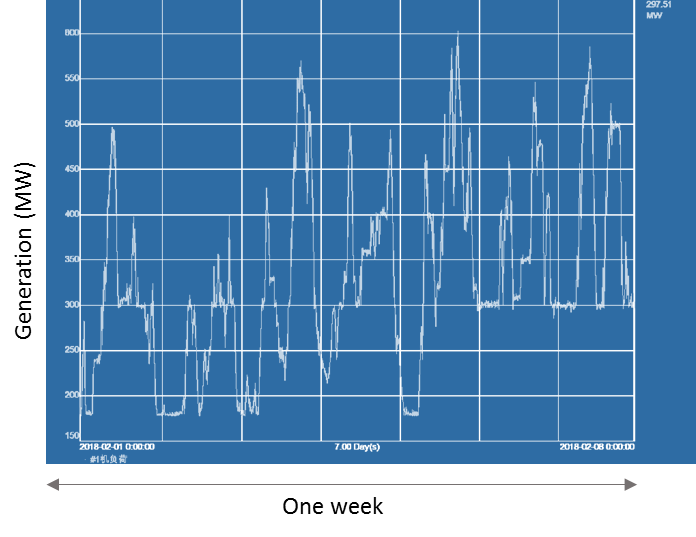 辽宁庄河600MW机组通过灵活性改造后一周的运行曲线（全程满足超低排放标准）
Liaoning Zhuanghe 600MW unit one-week operation. 
Compliance to Ultra-low emission standards:
 Dust< 5mg/m3, SO2< 35mg/m3, NOx< 50mg/m3
发电功率
180MW
一周
II. Enhancing Power System Flexibility in China
    中国提升电力系统调节能力的实践
在电网侧，一是优化和改善调度运行机制，打破省间壁垒，更好地实现各地区灵活性资源的调剂补缺；二是建设跨省、跨区输电线路，扩大新能源消纳范围。On the grid side,  1) optimizing dispatching mechanisms and breaking down cross-provincial trading barriers to fully realize the complementary potential of adjacent provinces; 2) Build more cross-regional transmission lines to transport renewable energy from west to east.
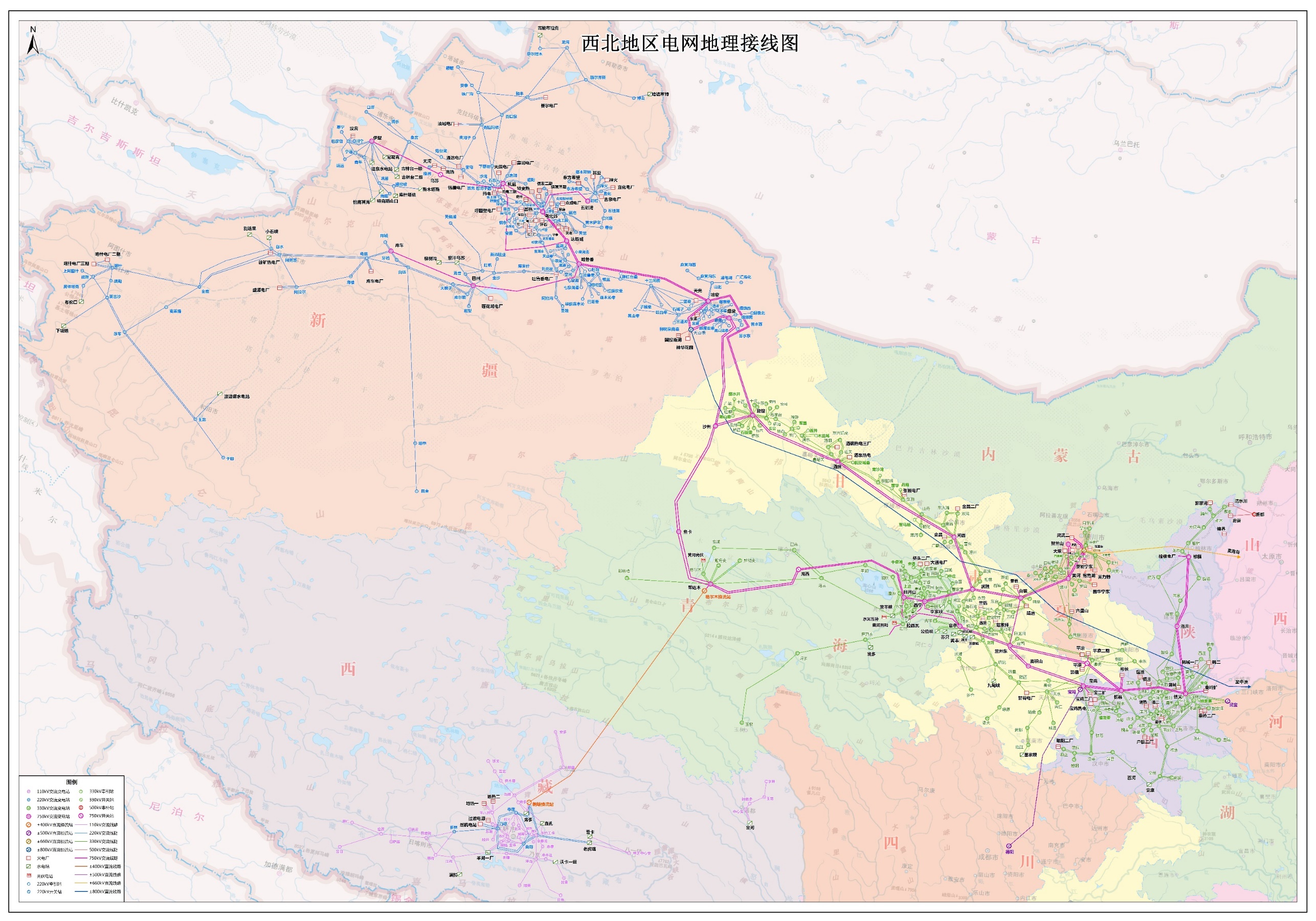 西北电网 Northwest grid
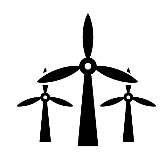 光伏
Solar
风电
Wind
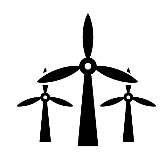 甘肃
新疆
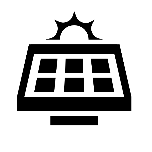 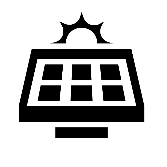 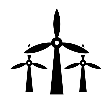 水电
Hydro
青海
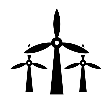 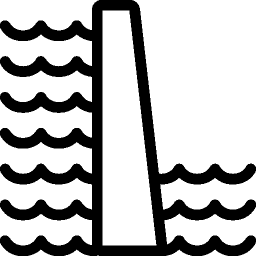 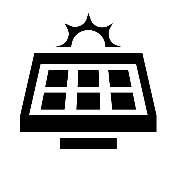 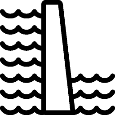 II. Enhancing Power System Flexibility in China
    中国提升电力系统调节能力的实践
在电网侧，一是优化和改善调度运行机制，打破省间壁垒，更好地实现各地区灵活性资源的调剂补缺；二是建设跨省、跨区输电线路，扩大新能源消纳范围。On the grid side,  1) optimizing dispatching mechanisms and breaking down cross-provincial trading barriers to fully realize the complementary potential of adjacent provinces; 2) Build more cross-regional transmission lines to transport renewable energy from west to east.
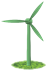 Hulunbuir
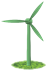 Hami
Zhalute
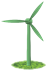 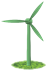 Ximeng
Hami II
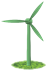 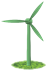 Zhundong
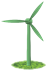 Baotou
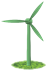 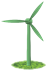 Jinbei
Jiuquan
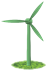 Shanbei
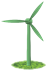 Qinghai
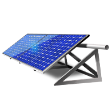 II. Enhancing Power System Flexibility in China
    中国提升电力系统调节能力的实践
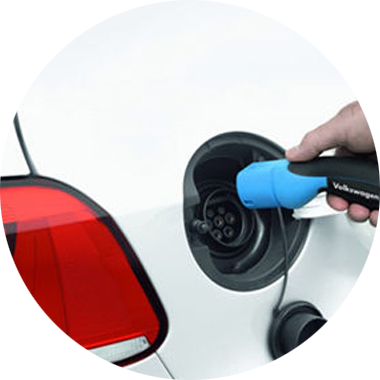 在用户侧，推动可控负荷、储能的发展，开展多能互补、能源互联网（互联网+智慧能源）等示范工程，创造提供灵活性的新兴业态。On the demand side, nurturing new business models through carrying out demonstration projects on integrated multi-energy system and energy internet.
Electric vehicle
电动汽车
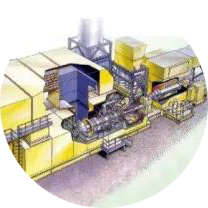 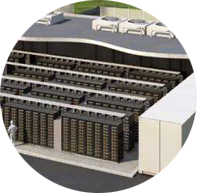 controllable load
可控负荷
Distributed gas turbines
分布式燃机
Smart grid
智能电网
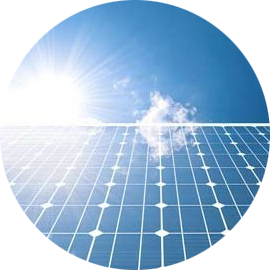 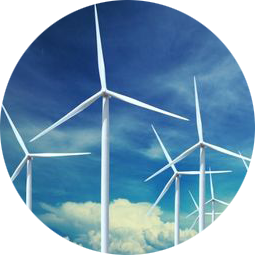 Distributed 
solar power
分布式太阳能
Distributed wind power
分布式风电
II. Enhancing Power System Flexibility in China: Practices and Outlook
    中国提升电力系统调节能力的实践与展望
在用户侧，推动可控负荷、储能的发展，开展多能互补、能源互联网（互联网+智慧能源）等示范工程，创造提供灵活性的新兴业态。On the demand side, nurturing new business models through carrying out demonstration projects on integrated multi-energy system and energy internet.
热力
Heat sector
天然气Gas sector
电力
Power sector
交通
Transportation
II. Enhancing Power System Flexibility in China
    中国提升电力系统调节能力的实践
在电力市场化改革方面，推动跨省区增量现货市场建设、开展辅助服务市场试点，在计划电量的基础上，释放跨电力系统灵活性。In the areas of power market reform, promoting incremental spot market and down-regulation ancillary service market to further release the potential of power system.
Ningxia Province
宁夏
Wind generation 风电
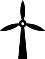 HVDC lines
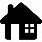 Electricity traded on incremental spot market
增量现货交易电量
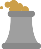 Shandong Province
山东
Governmental plan
计划电量
II. Enhancing Power System Flexibility in China: Practices and Outlook
    中国提升电力系统调节能力的实践与展望
在电力市场化改革方面，推动跨省区增量现货市场建设、开展辅助服务市场试点，在计划电量的基础上，释放跨电力系统灵活性。In the areas of power market reform, promoting incremental spot market and down-regulation ancillary service market to further release the potential of power system.
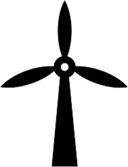 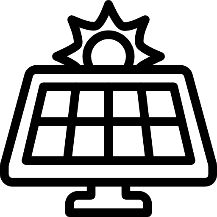 Solar
Wind
Flexibility
Payment
Payment
Flexibility
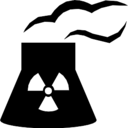 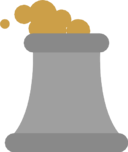 Payment
Pumped hydro stations
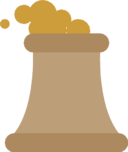 Payment
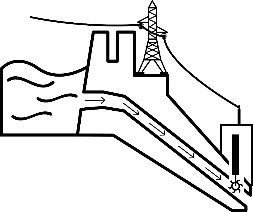 Flexibility
Flexibility
Inflexible Coal
Flex
Nuclear
Flexible Units
Flexible Power Plants
II. Enhancing Power System Flexibility in China
    中国提升电力系统调节能力的实践
中国电力系统调节能力提升取得快速进展，许多地区的弃风和弃光问题得到缓解。Through enhancing power system flexibility, the wind and solar curtailment problem is largely solved.
近三年东北地区弃风率变化
Wind curtailment ratio of Northeast region in recent 3 years
CONTENTS 目录
Renewable Energy Development in China
中国新能源发展简介
I
Enhancing Power System Flexibility in China: Practices and Outlook
中国提升电力系统调节能力的实践与展望
II
Suggestions of China-Arab Energy Cooperation
中阿能源合作相关建议
III
III. Suggestions of China-Arab Energy Cooperation
     中阿能源合作相关建议
中国和阿盟各国在可再生能源发展方面前景广阔，双方在电源结构、联网模式、电力体制方面有着相似性。 建议双方围绕电力系统灵活性提升，加强在规划研究、技术交流、能力建设和工程示范方面的合作，共同推动可再生能源规模化发展和消纳。Both China and Arab league have great prospect for renewable energy development, and are similar in terms of generation mix, grid connection and power sector institution. China and Arab leagues could launch cooperation in the areas of planning, technical communication, capability building and demonstration projects.
交流对话
Communication
联合规划研究
Planning
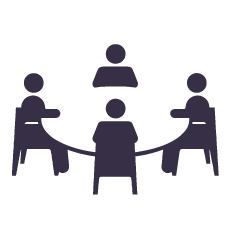 示范项目
Demonstration projects
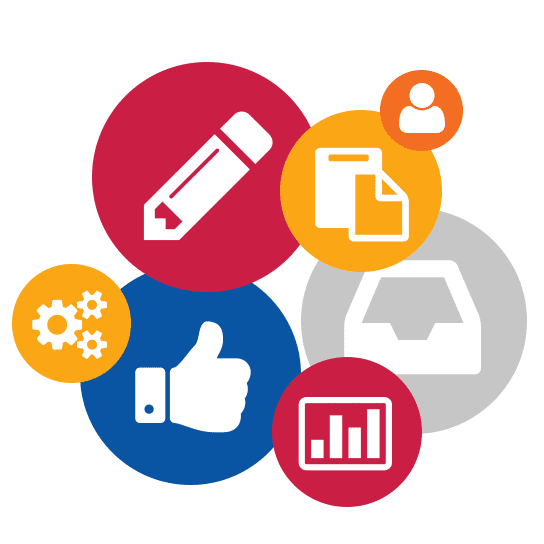 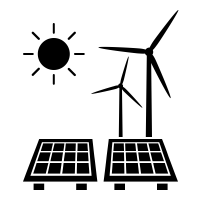 THANKS
感谢您的时间
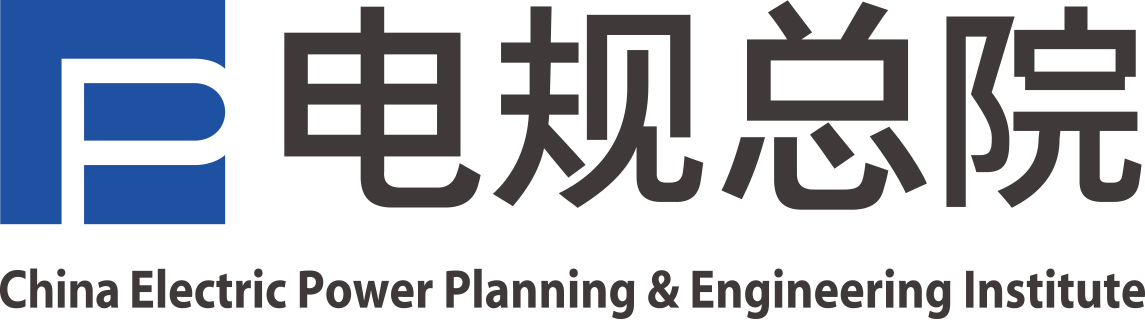 地址：北京市西城区安德路65号 邮政编码：100120
电话：010-58388230   传真：010-82086966   邮箱：info@eppei.com
No.65 Ande Road,Xicheng District,Beijing,100120
Tel: 010-58388230   Fax: 82086966   E-mail: info@eppei.com
www.eppei.com